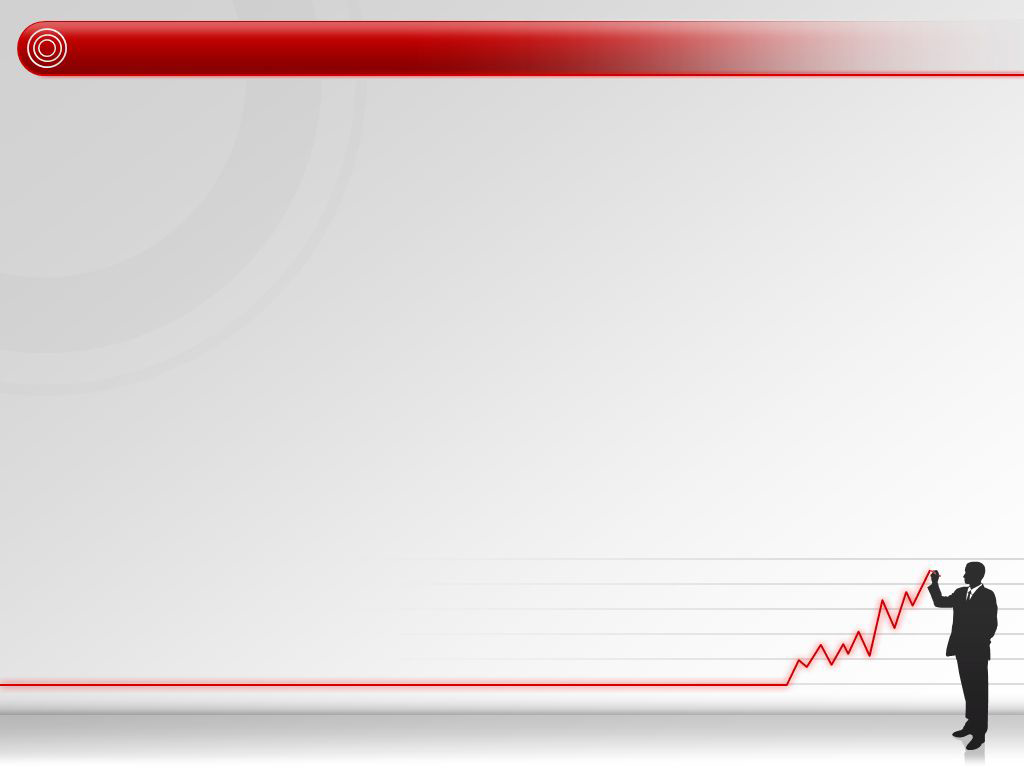 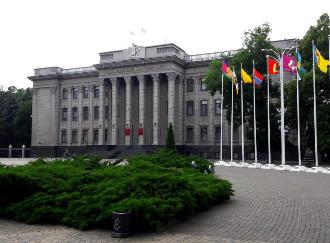 ОТЧЕТ
    О ДЕЯТЕЛЬНОСТИ 
ЗАКОНОДАТЕЛЬНОГО  СОБРАНИЯ 
КРАСНОДАРСКОГО  КРАЯ  ЗА 
2015  -  2025 Г.Г.
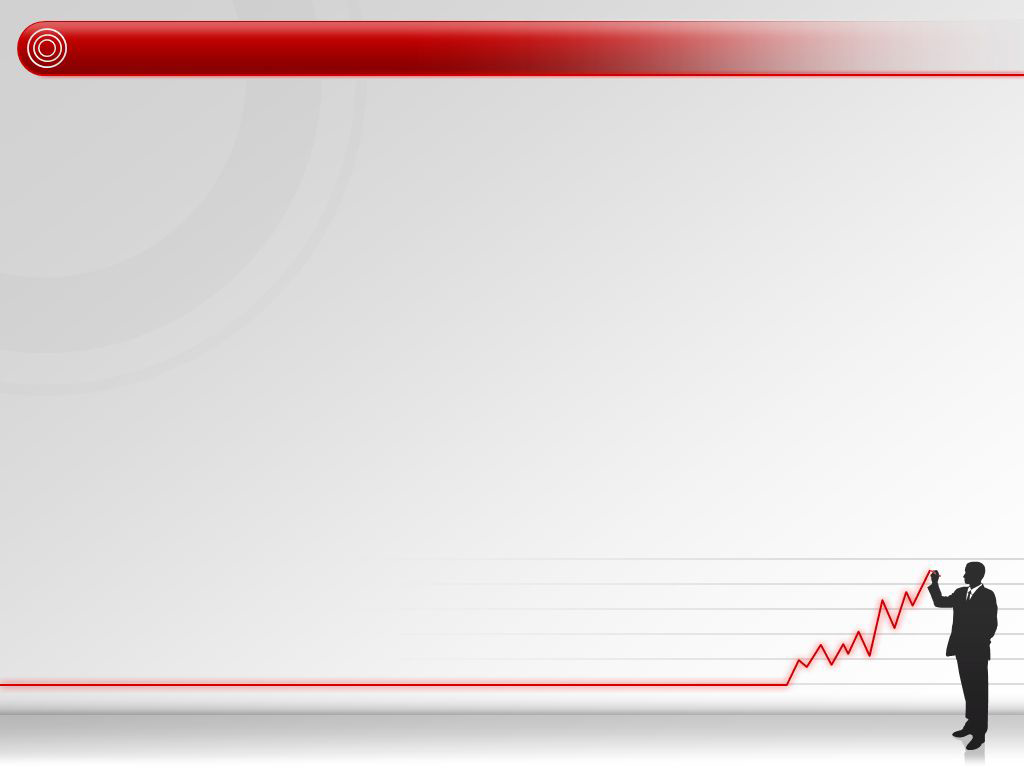 Приоритеты парламентской работы
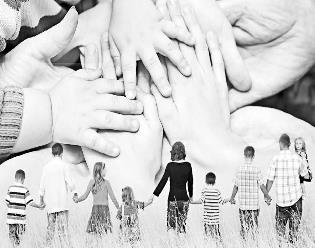 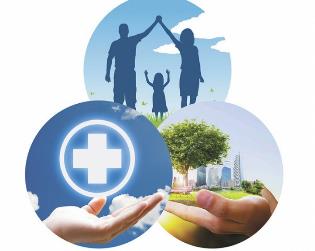 развитие базовых 
отраслей 
экономики
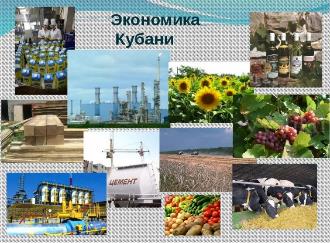 социальная  сфера
интересы кубанцев
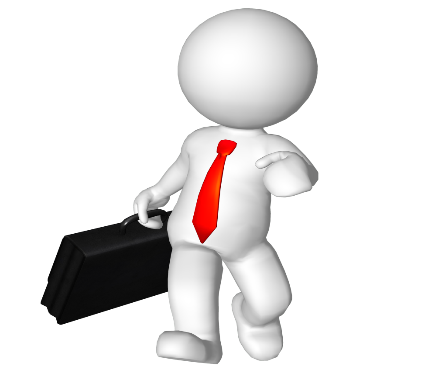 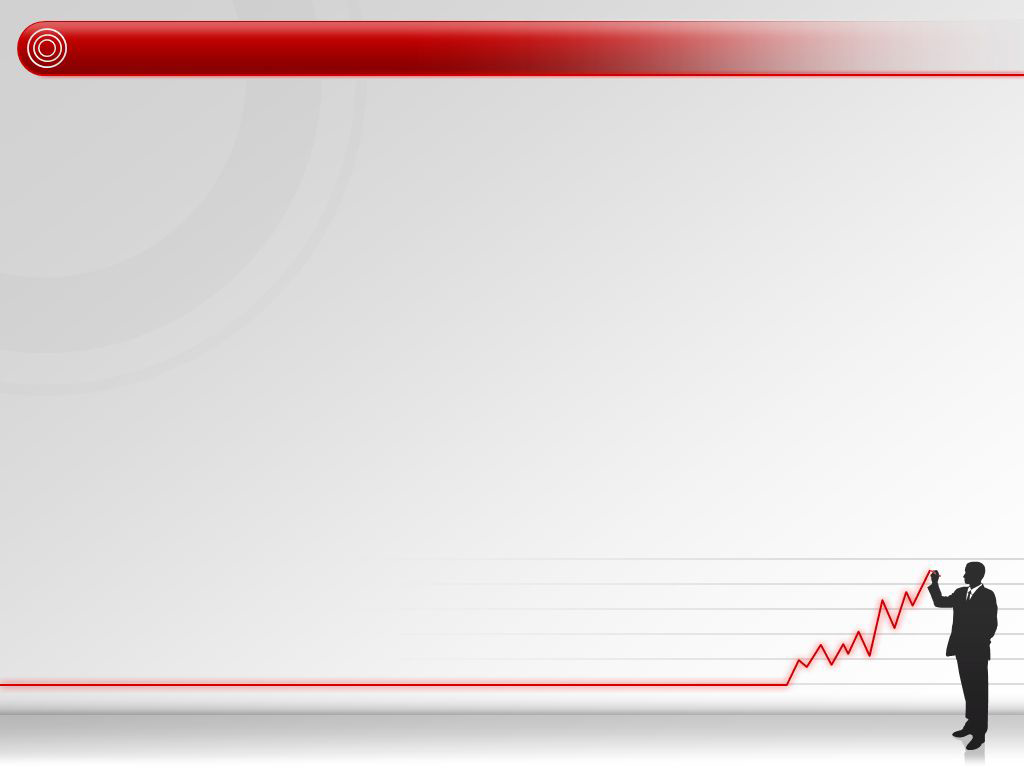 Стратегия социально-экономического 
развития Краснодарского края 2030 г.
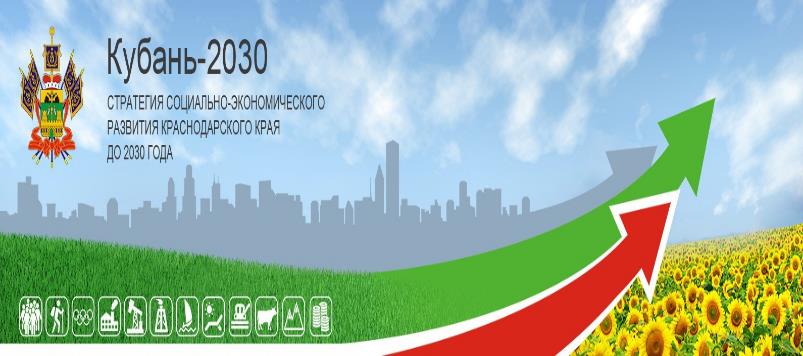 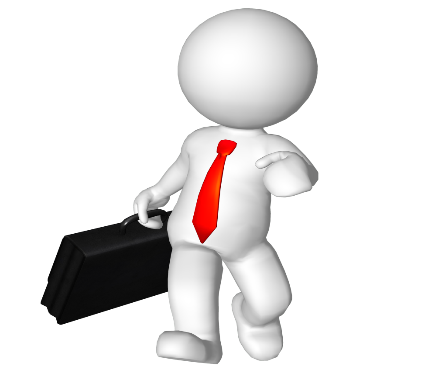 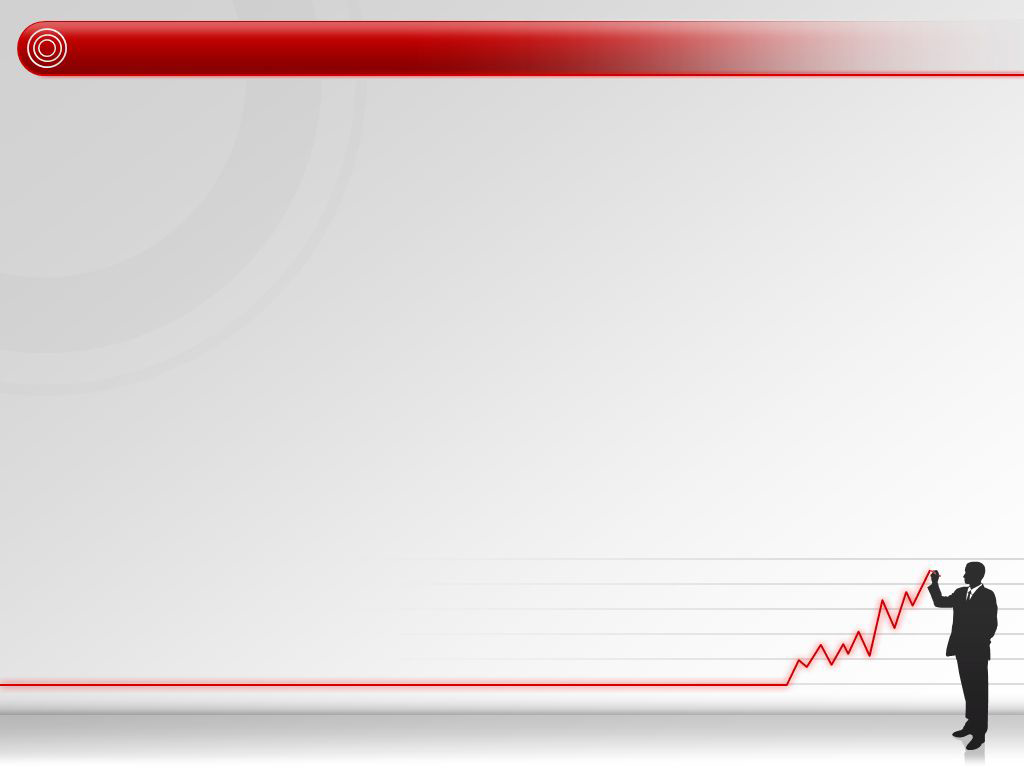 Аграрный сектор экономики Кубани
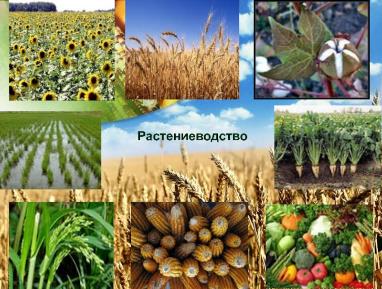 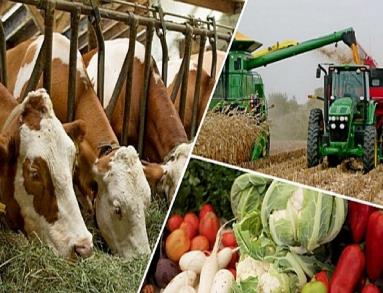 • О развитии животноводства и производства животноводческой продукции;
• Об обеспечении плодородия земель 
сельскохозяйственного назначения;
 О семеноводстве сельскохозяйственных растений и др.
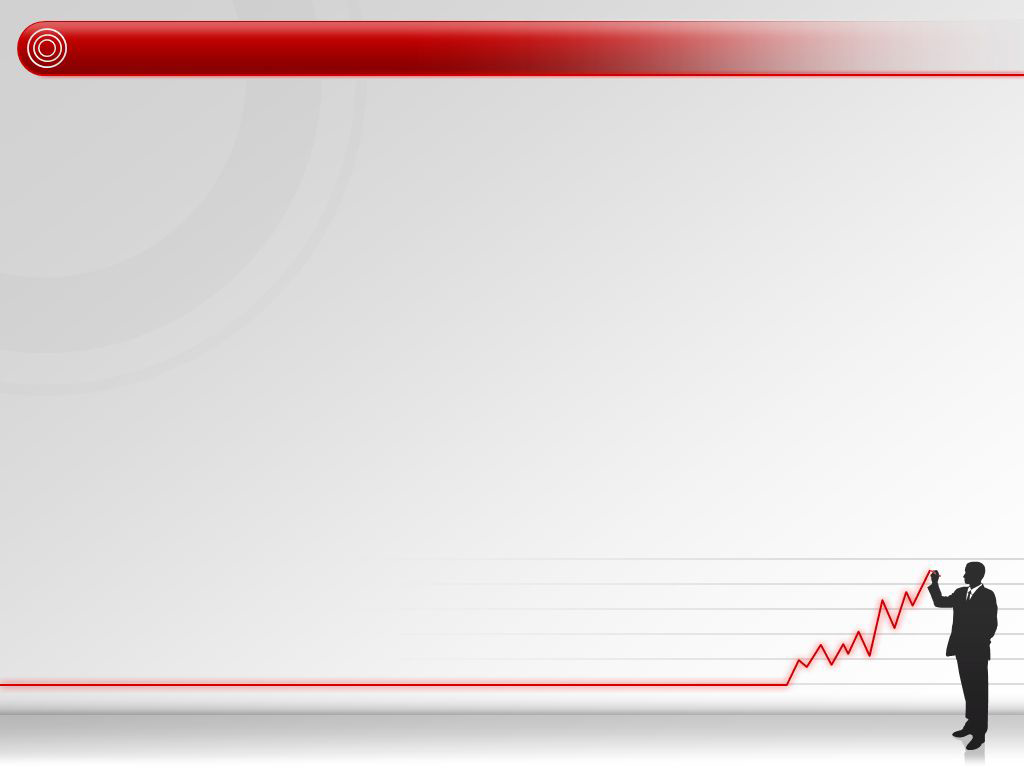 Промышленная политика Кубани
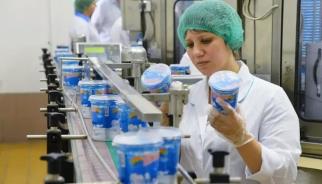 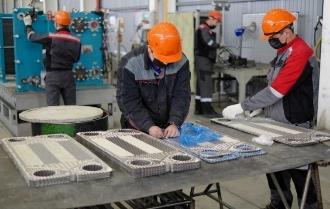 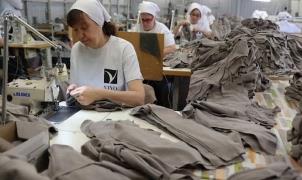 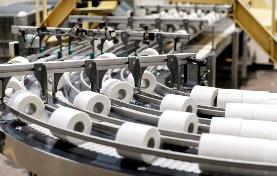 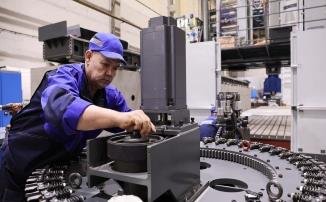 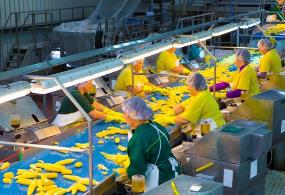 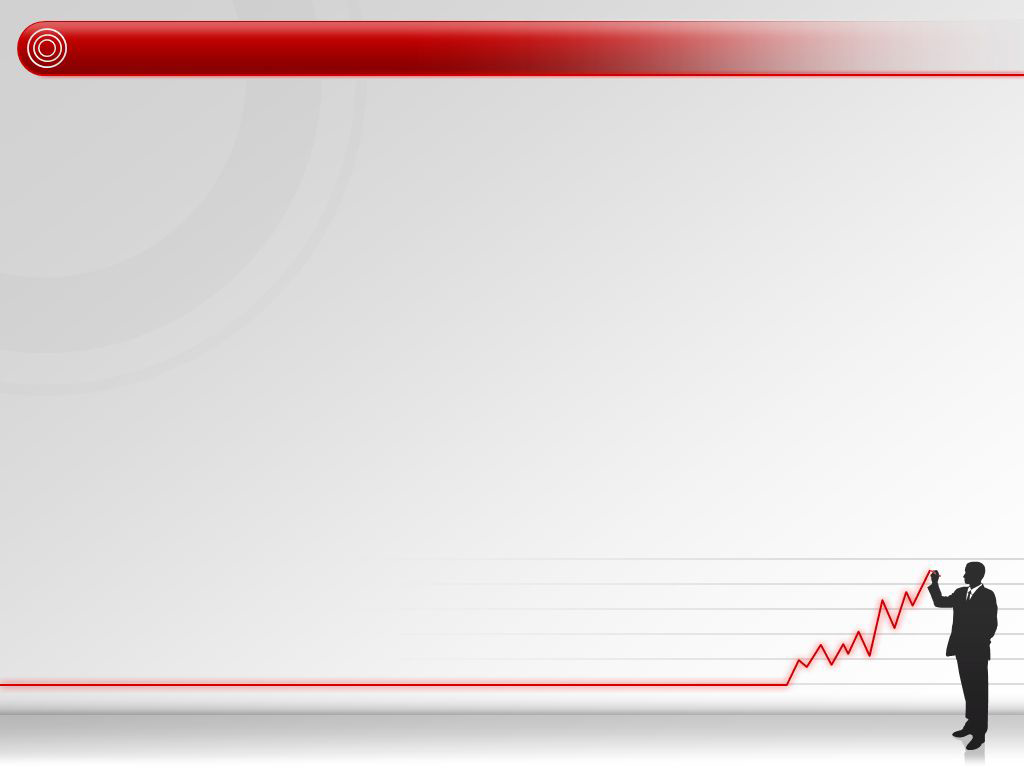 Градостроительная деятельность
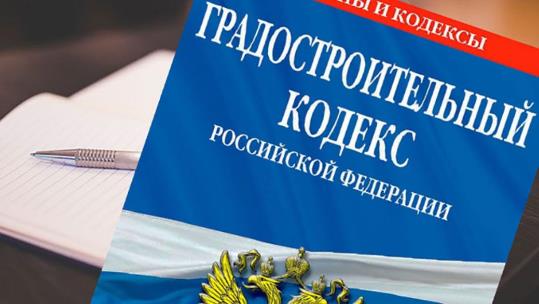 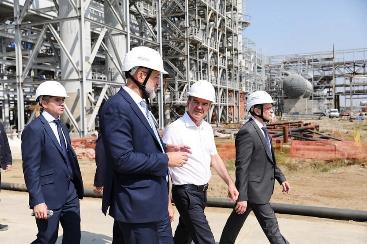 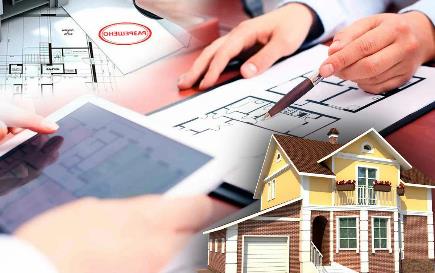 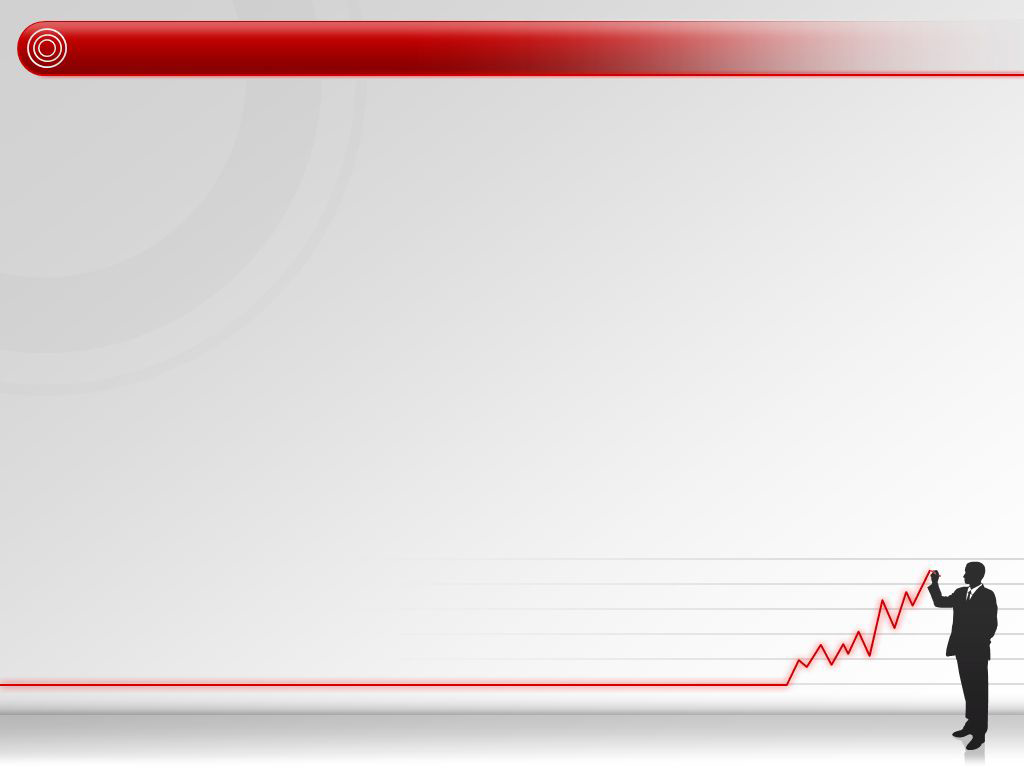 Меры поддержки кубанцев
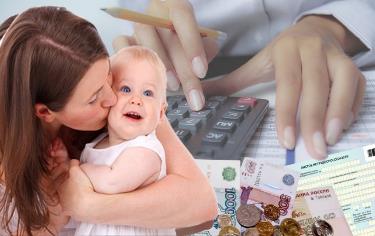 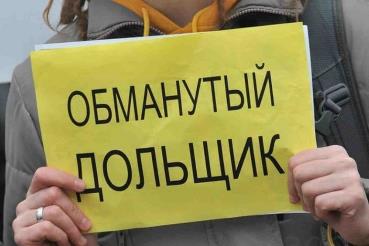 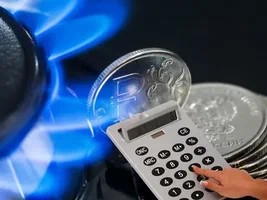 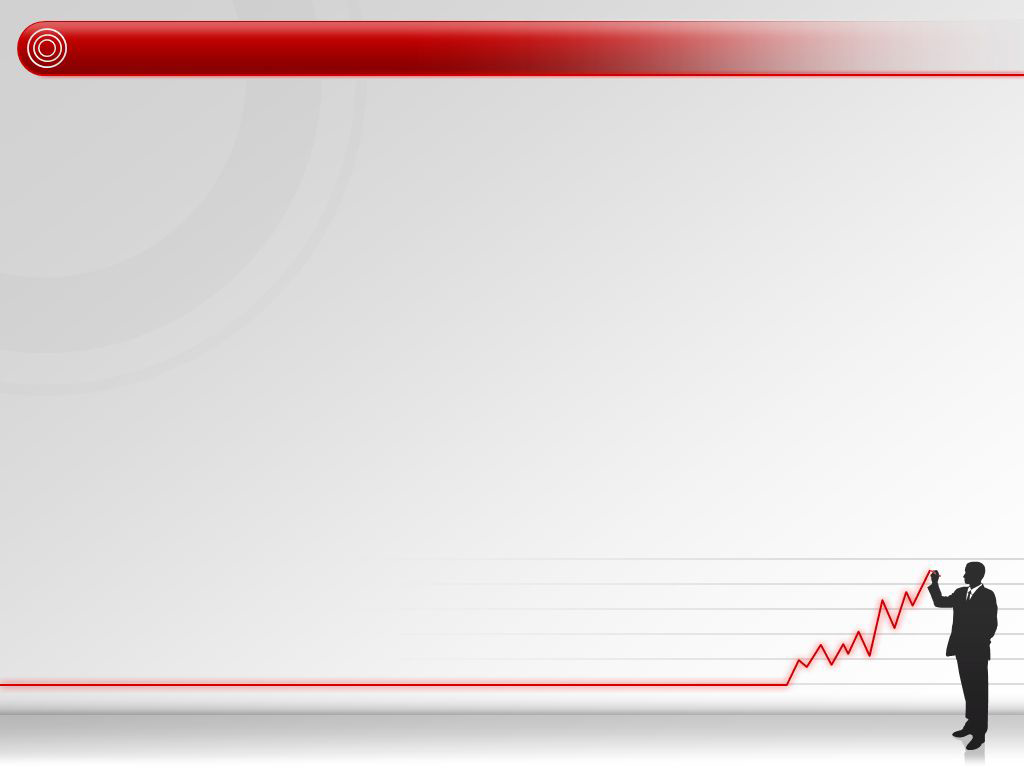 Сохранение исторической памяти
«Город воинской доблести»
Кропоткин,  Геленджик, Крымск,  Темрюк  и  Армавир
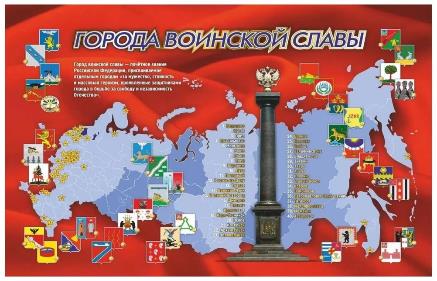 «Станица воинской доблести»
«Рубеж воинской доблести»
Ст. Кущевская,  Шкуринская,  Канеловская,  Пашковская переправа
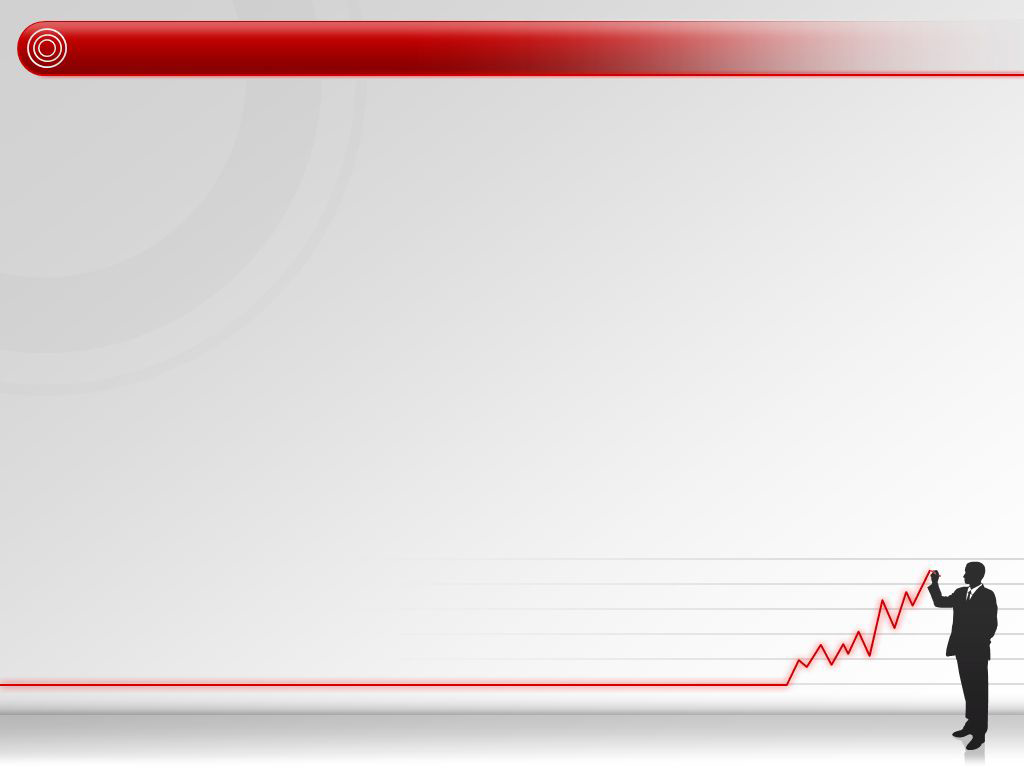 Конституция Российской Федерации
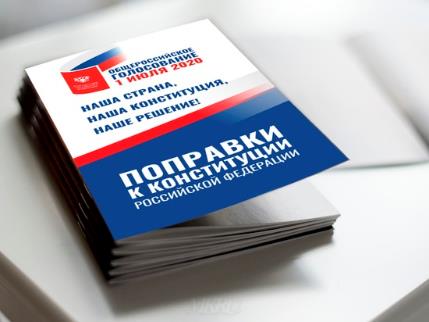 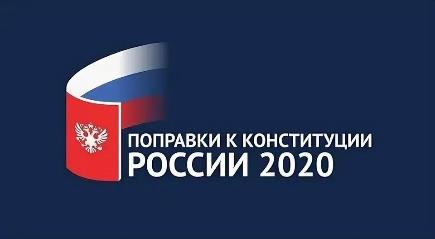 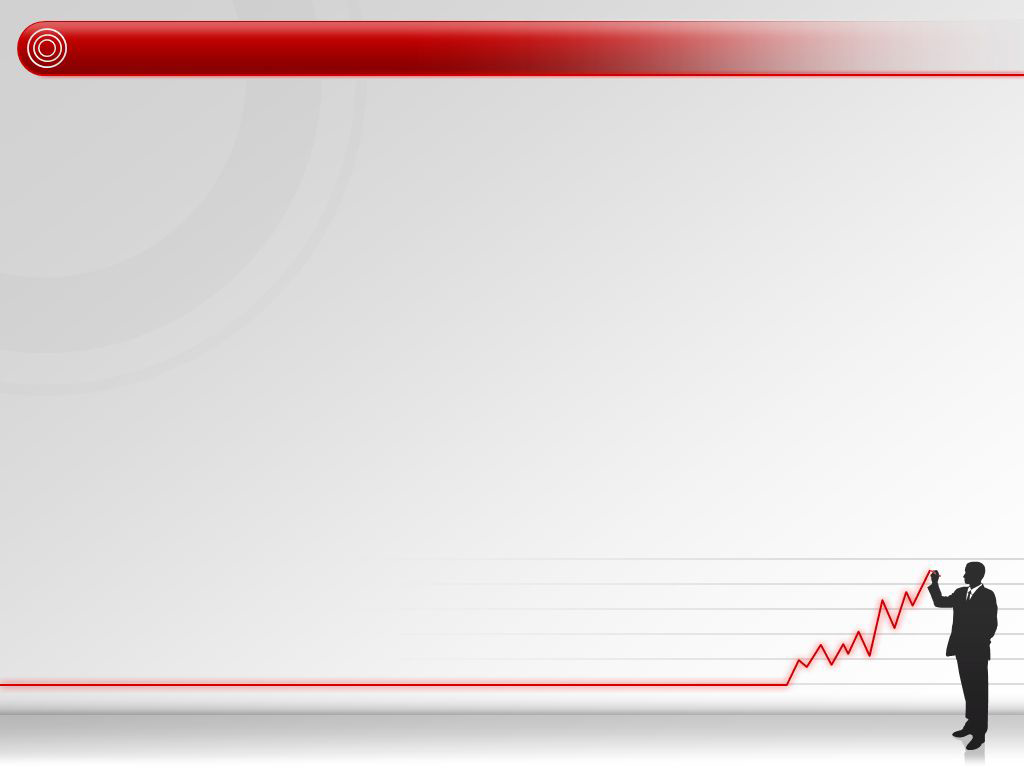 Пандемийный период на Кубани
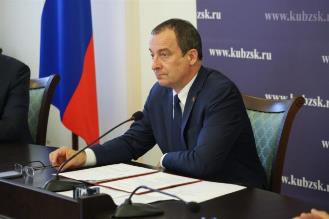 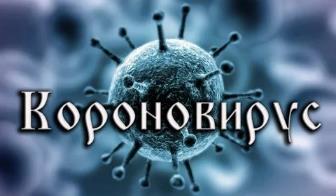 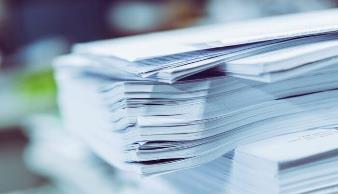 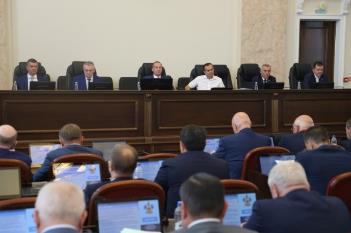 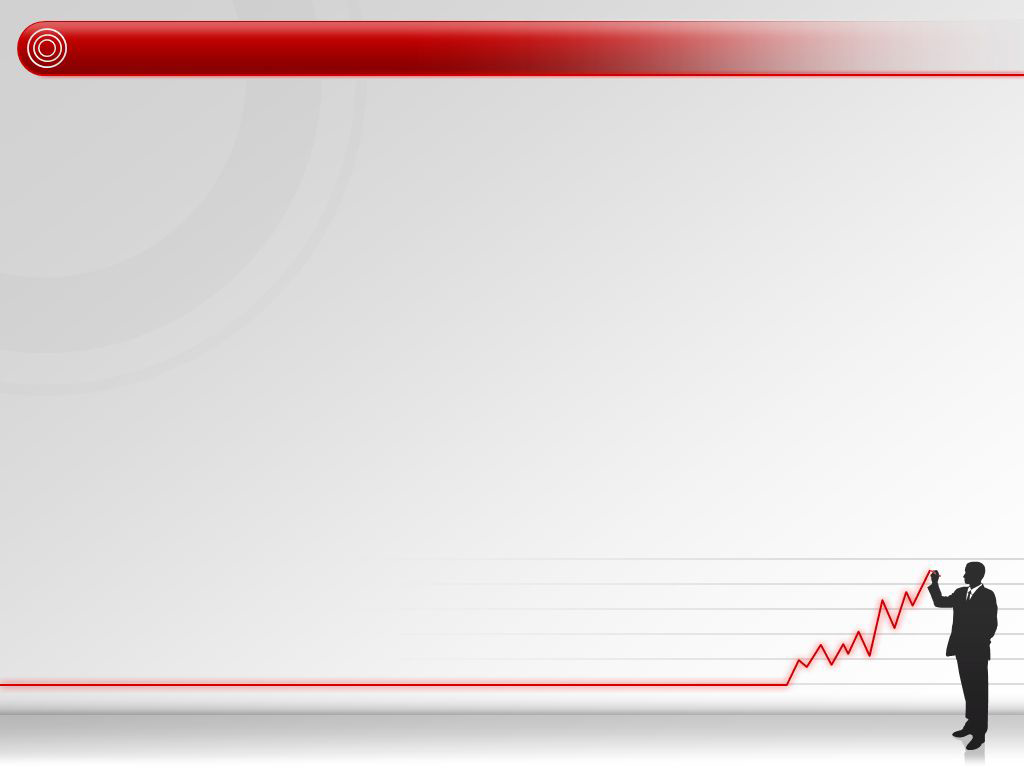 Бюджет Краснодарского края
2015 год
ДОХОДНАЯ ЧАСТЬ  
порядка 184 млрд.руб.
РАСХОДНАЯ ЧАСТЬ  
197 млрд.руб
2024 год
ДОХОДНАЯ ЧАСТЬ  
порядка 510 млрд.руб.
РАСХОДНАЯ ЧАСТЬ  
536 млрд.руб.
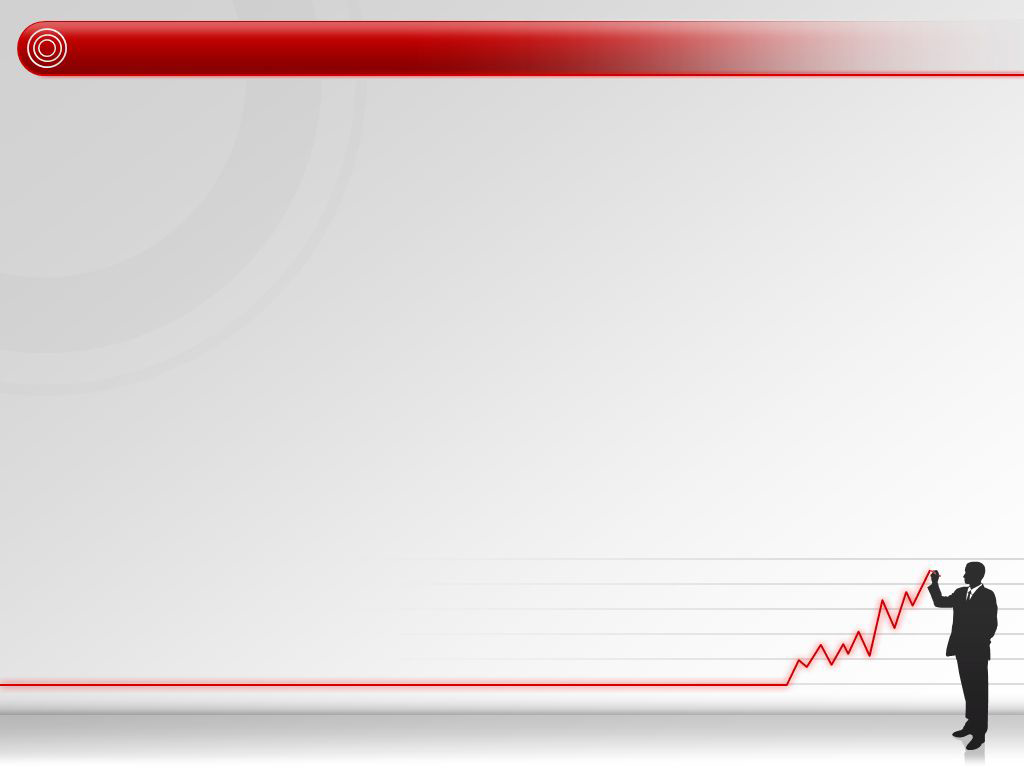 Расходы краевого бюджета
2015 г.
- 144 млрд. руб.
ОБРАЗОВАНИЕ
КУЛЬТУРА  И МОЛОДЕЖНАЯ ПОЛИТИКА
Социально-культурная сфера
ЗДРАВООХРАНЕНИЕ
СОЦИАЛЬНАЯ ПОЛИТИКА
ФИЗИЧЕСКАЯ КУЛЬТУРА И СПОРТ
2025 г.
более 367 млрд. руб.
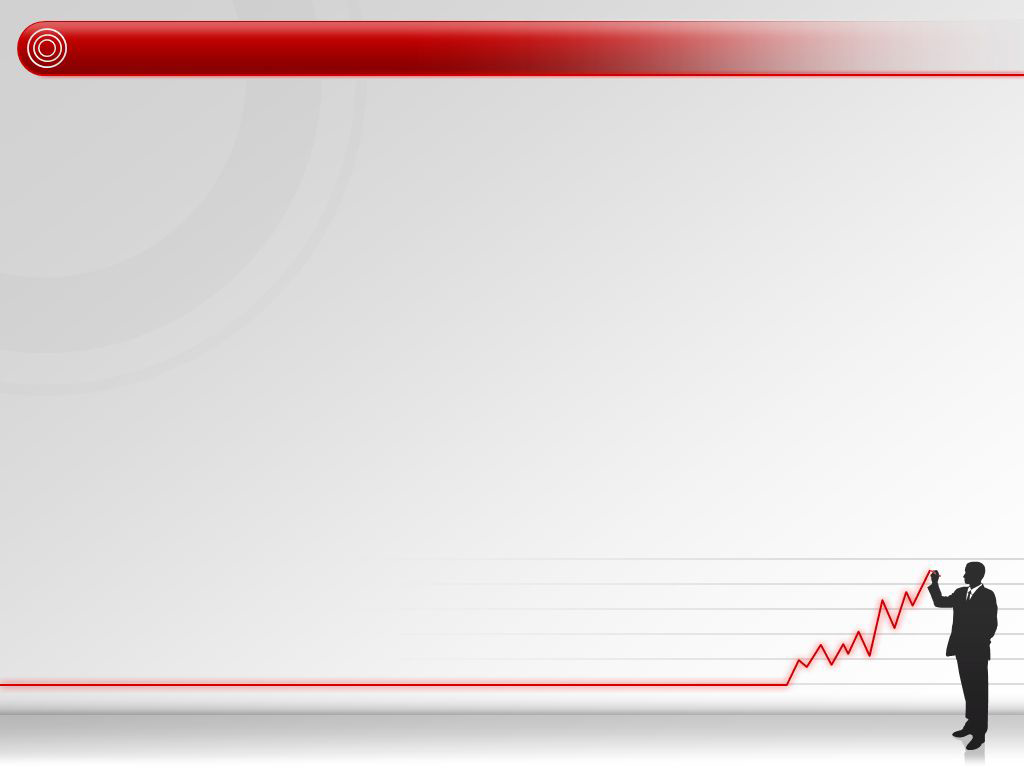 Строительство социальных объектов
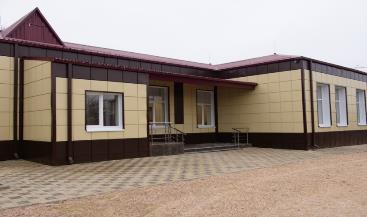 Построено: 104  школы 
213 детских садов
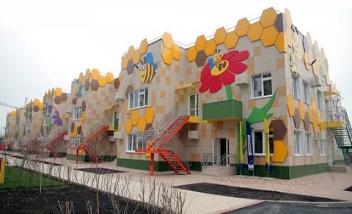 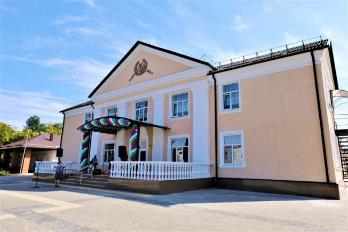 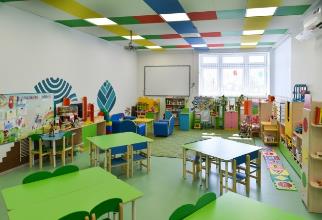 Отремонтировано: 
  образовательных  учреждений, 
 474 учреждений культуры,  
412 учреждений  здравоохранения
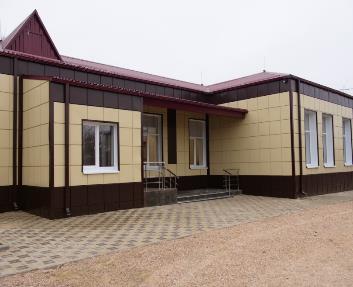 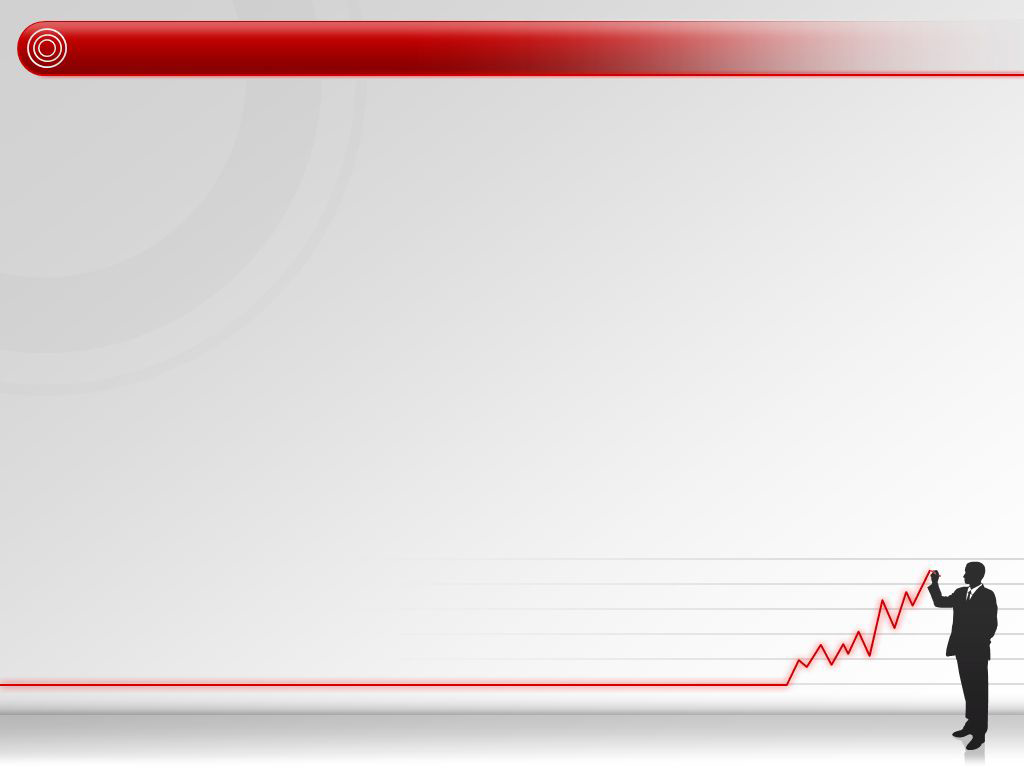 Ремонты и возведение соц.объектов
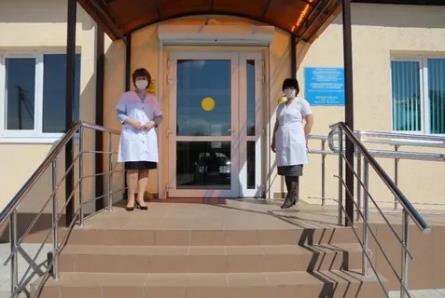 240 ВОПов и ФАПов, 
    277 спорт.объектов
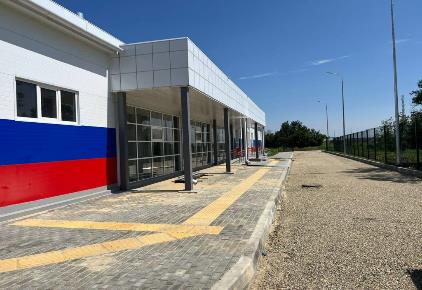 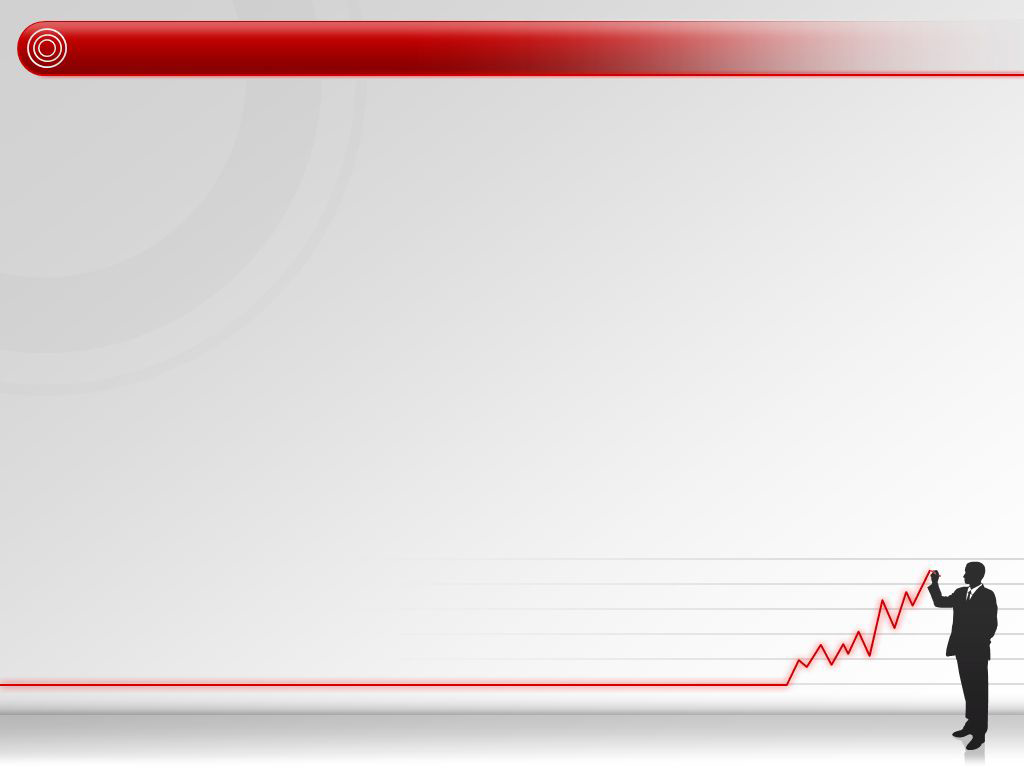 Господдержка сельского хозяйства
<12 млрд.
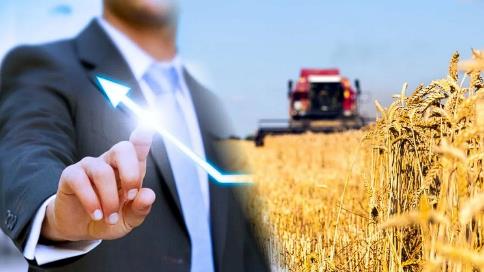 < 10 млрд.
Объем производственной продукции вырос 
с 340 до 600 млрд. руб.
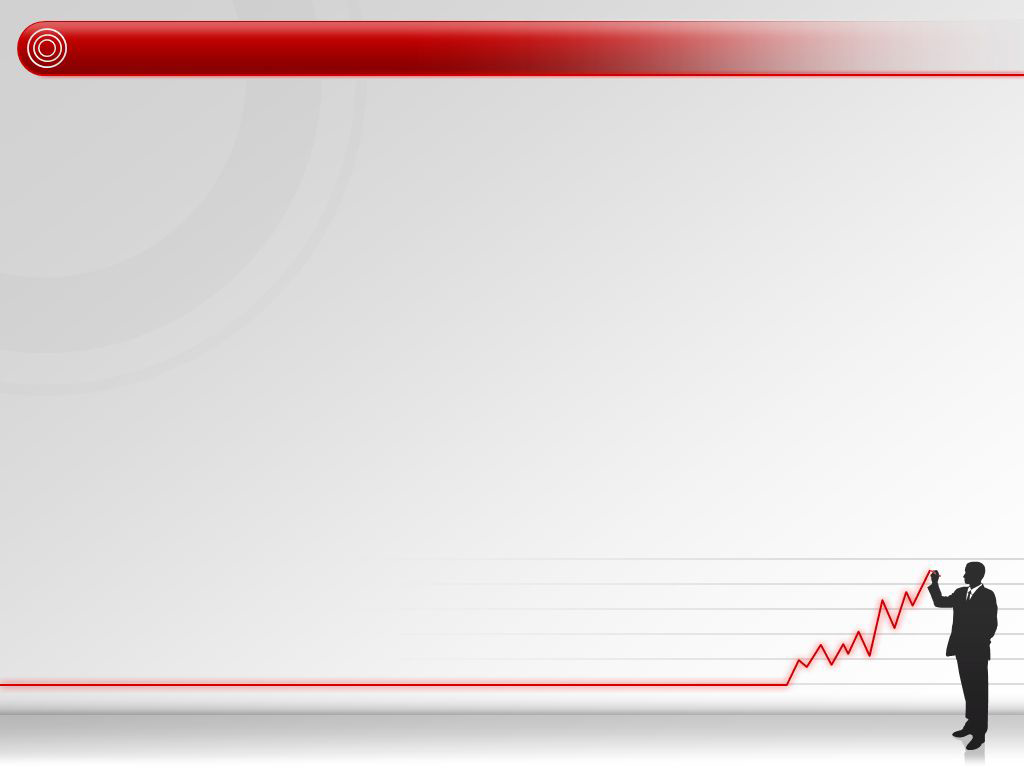 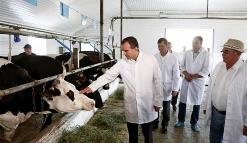 ЖИВОТНОВОДСТВО
II  место по объемам производства молока
I место - по переработке молока
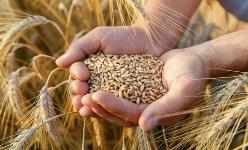 СЕМЕНОВОДСТВО
2015 год  - 105 млн. руб.
2025 год – порядка 410 млн. руб.
ВИНОГРАДАРСТВО
2015 год  - 218 млрд. руб.
2025 год – <1,3 млрд. руб.
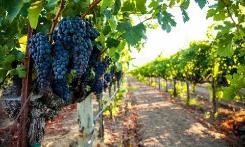 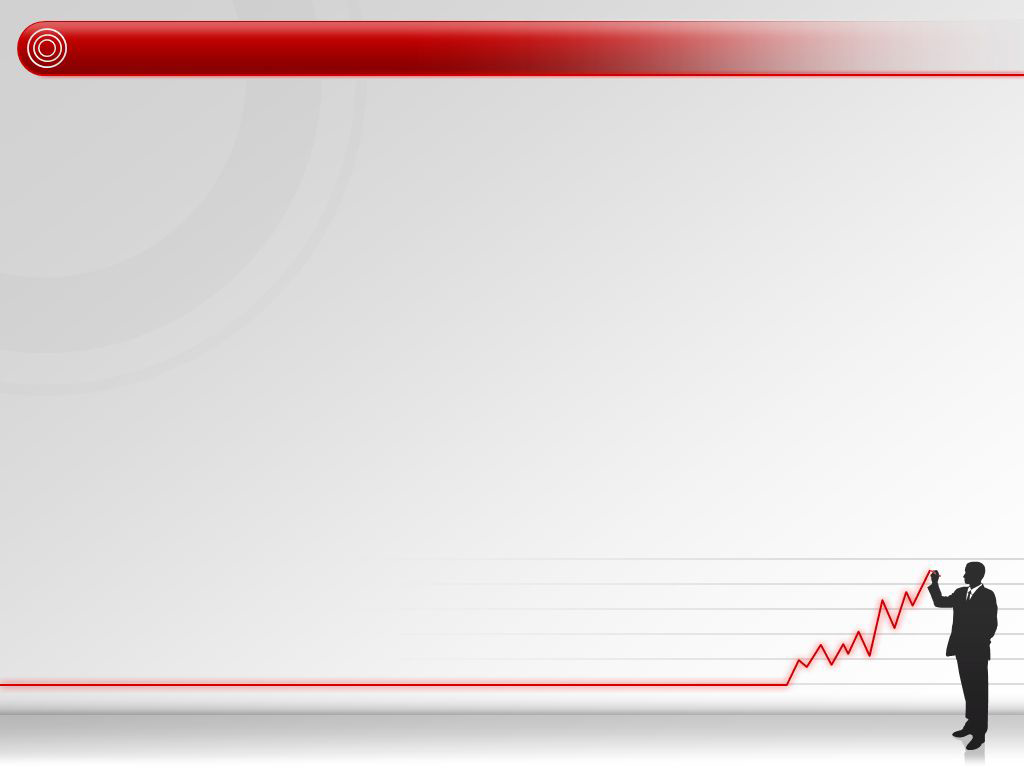 САДОВОДСТВО
рекорд 2024 г. – 640 тыс. тонн 
плодов и ягод.

Объем финансирования возрос   
с 215 млн. до 1,4 млрд. рублей
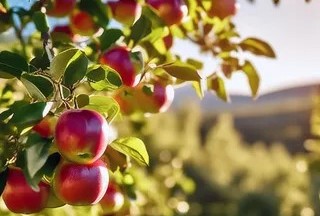 Поддержка малых форм хозяйствования
Субвенции муниципальным образованиям: 
2015 г. – около 280 млн. руб.
2025 г. – порядка 600 млн. руб.
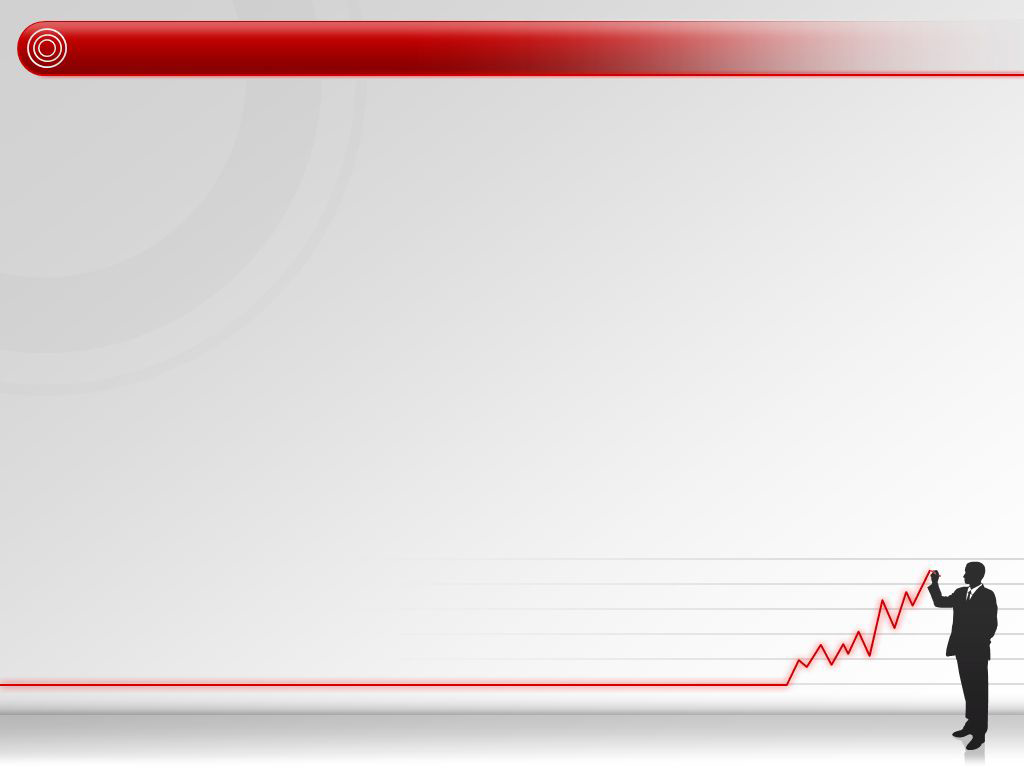 ПРОМЫШЛЕННОСТЬ
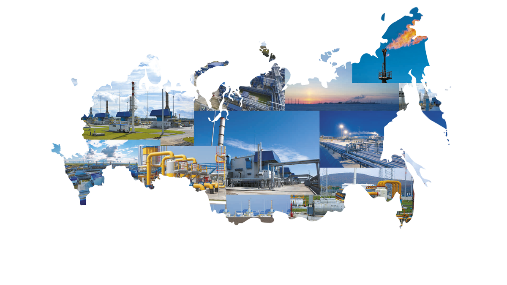 Объем  отгруженной продукции: 
2015 г. –230 млрд. руб.
2025 г. – почти 620 млрд. руб.
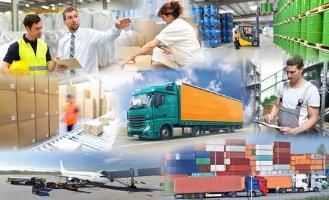 Финансовая  поддержка: 
2015 г. – 70 млн. руб.
2025 г. – 3,7 млрд. руб.
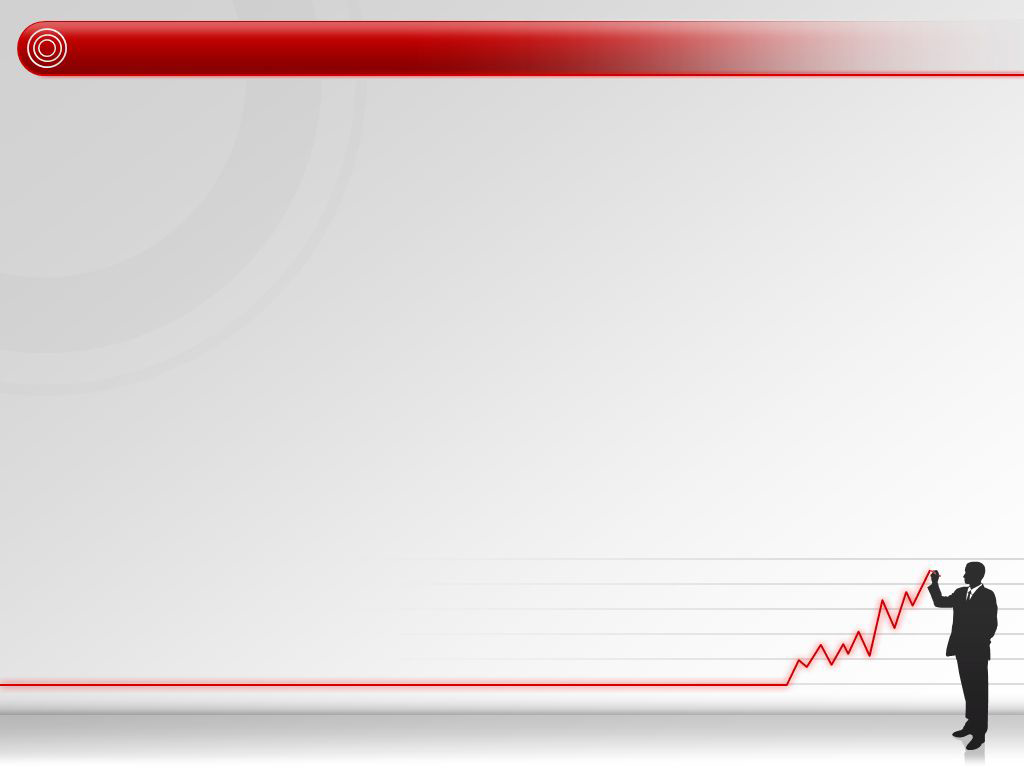 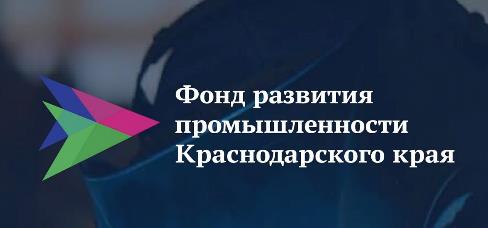 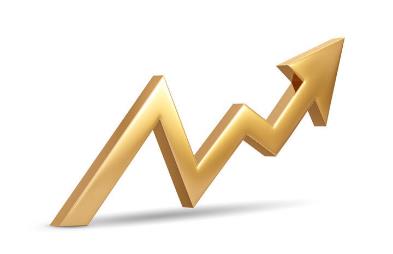 2018 г. 
500 млн.
 руб.
2025 г. 
10 млрд.
 руб.
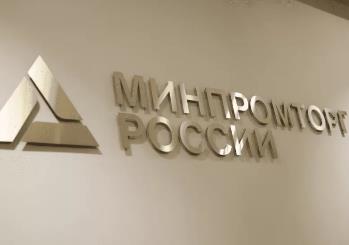 2024 г.  
III  
МЕСТО
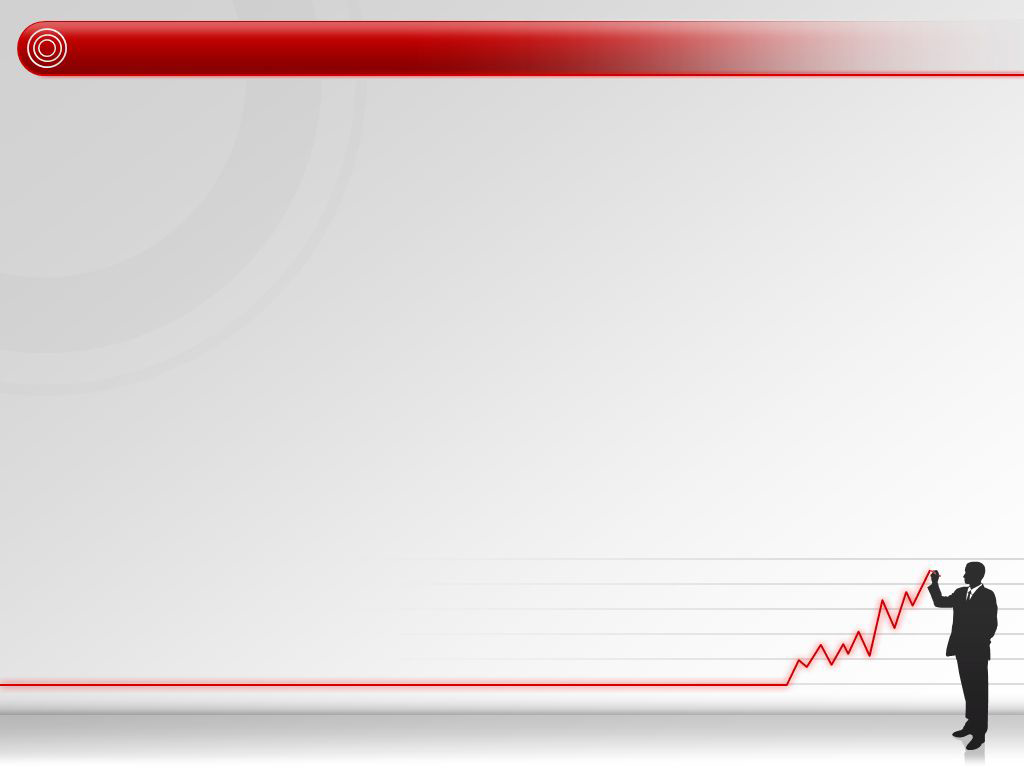 КУРОРТНО-САНАТОРНЫЙ КОМПЛЕКС
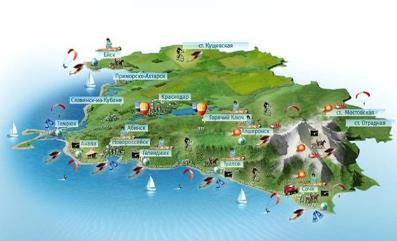 Объем инвестиций в отрасль вырос в 100 раз.

Увеличен турпоток
Увеличен турпоток
 2015 г. - 14 млн. гостей
2024 г. - < 20 млн. чел.
Объем поступивших средств от курортного сбора - < 2,8 млрд.руб.
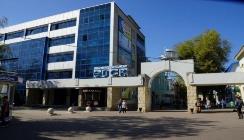 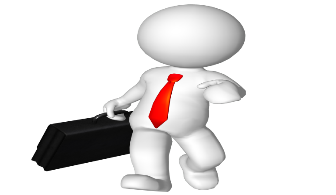 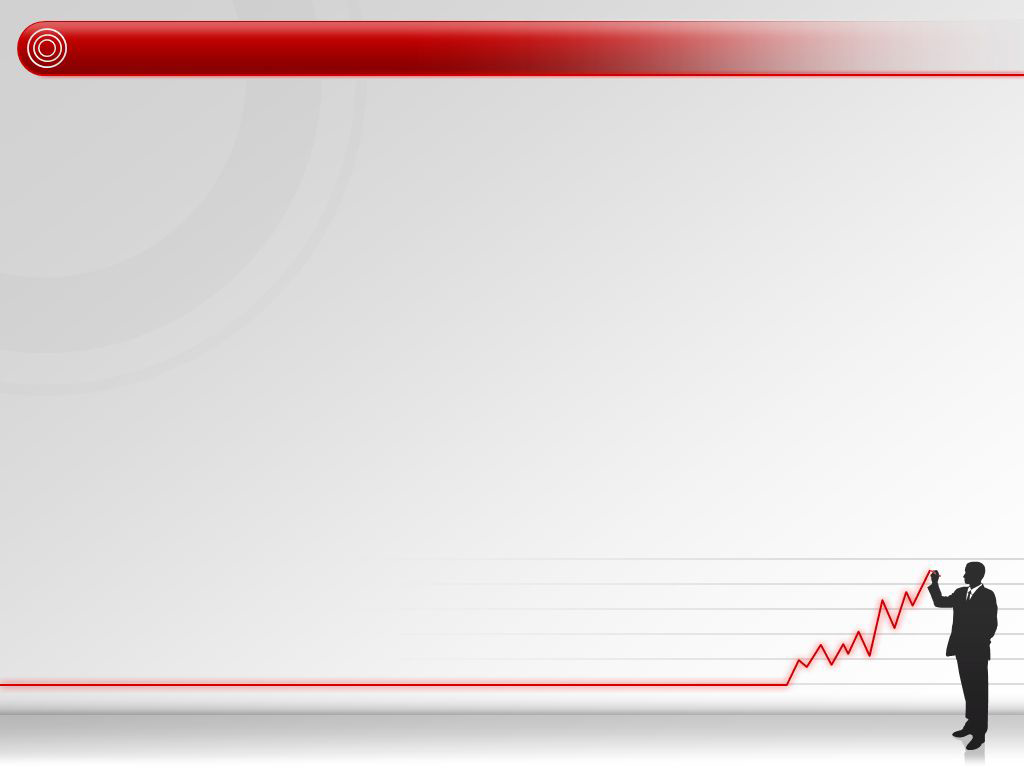 КОММУНАЛЬНАЯ  СФЕРА
Объем ассигнований краевого и федерального бюджетов  увеличен с 484 млн. до 14,7 млрд. руб.
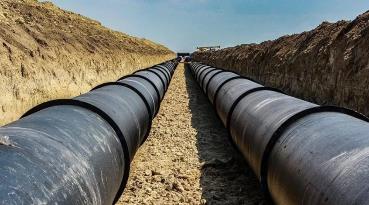 ПОСТРОЕНО  
< 106 км. магистральных 
водопроводов: Троицкого, Ейского и Таманского  водоводов
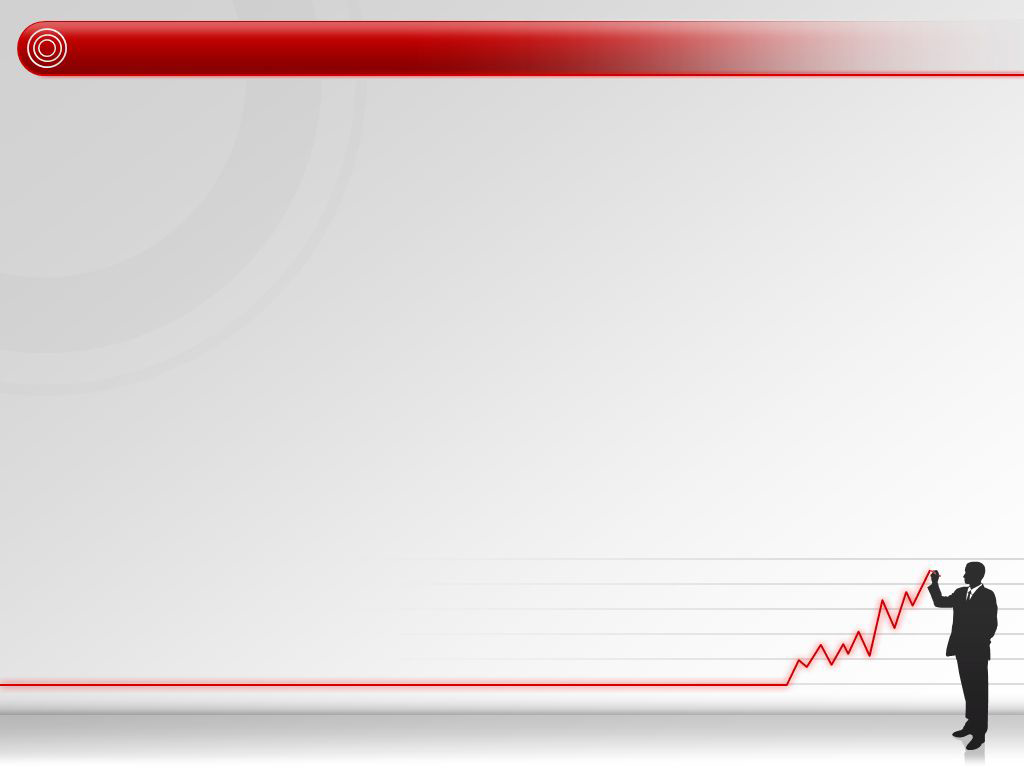 СТРОИТЕЛЬНАЯ  СФЕРА
ВВЕДЕНО 
<56 млн. кв. м. жилья
СДАНО 
        578 тысяч квартир
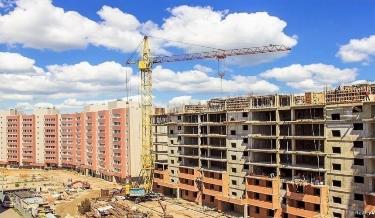 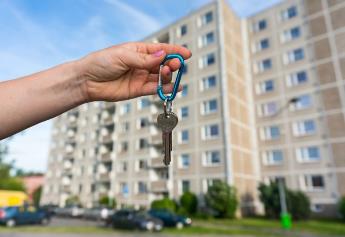 Обманутые дольщики
с 2015 г. 
68 тыс. граждан
589 объектов
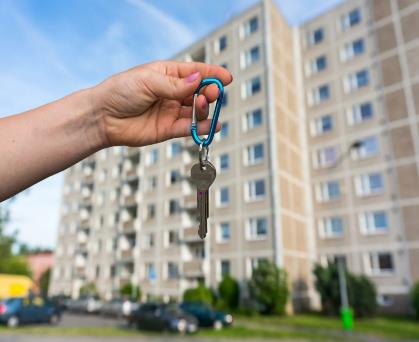 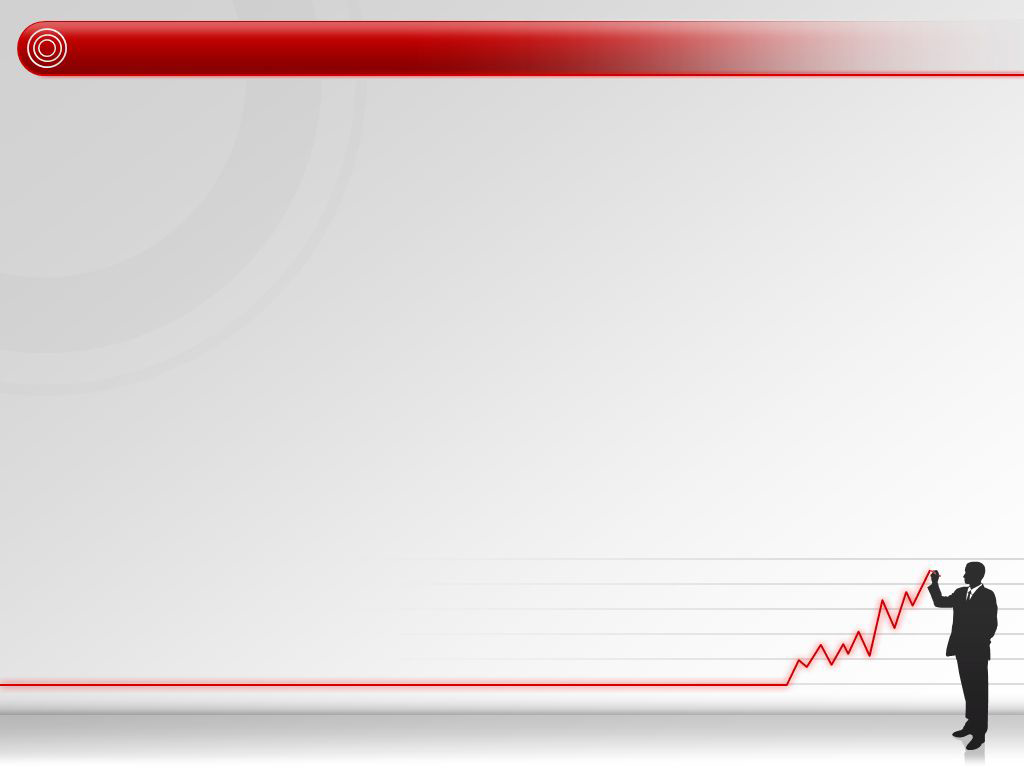 ДОРОЖНАЯ  ИНФРАСТРУКТУРА
Рост дорожного фонда
с 18,6 до 60,5 млрд.руб.
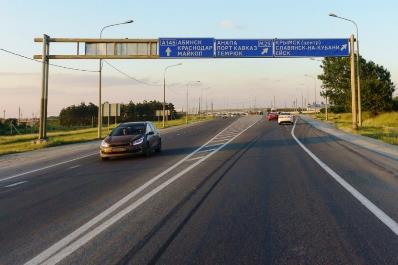 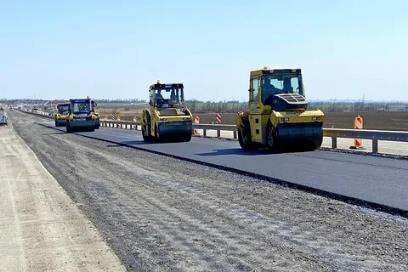 Отремонтированы 
73 участка автотрасс общего  пользования
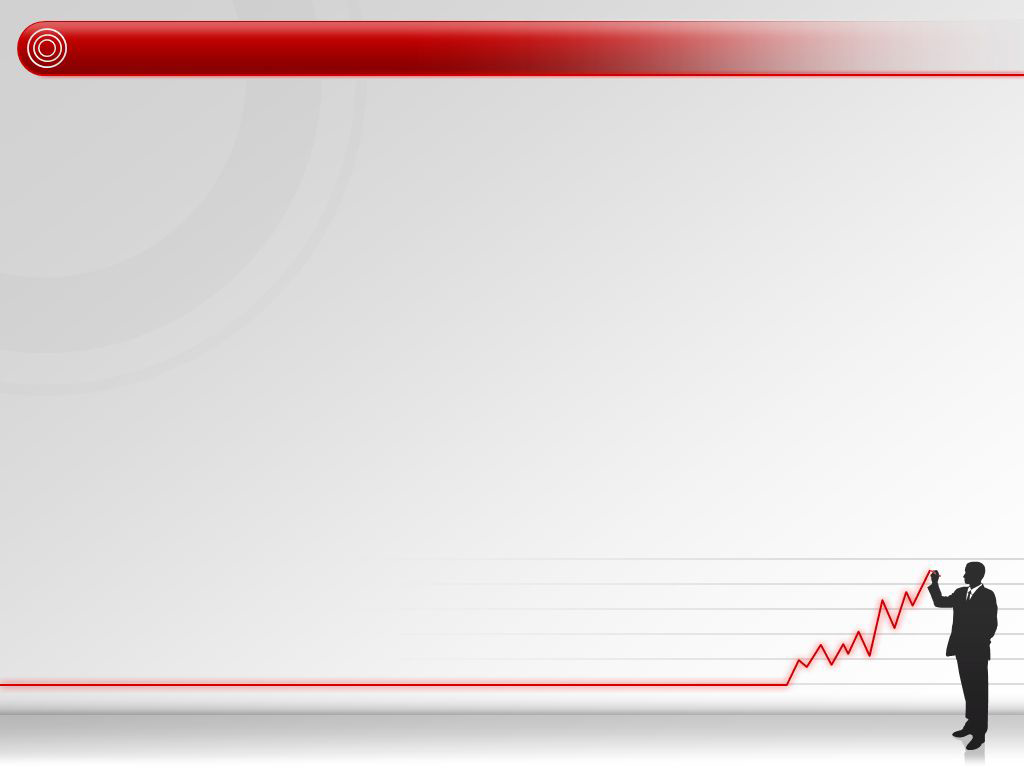 ГАЗИФИКАЦИЯ
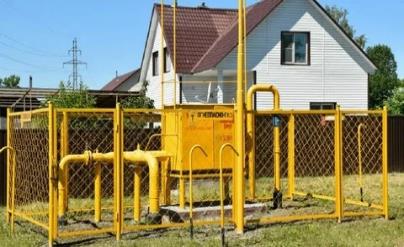 Более 81 тыс.земельных участков
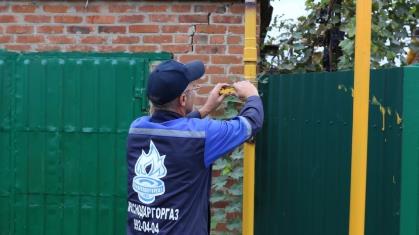 Более 50 тыс. домовладений
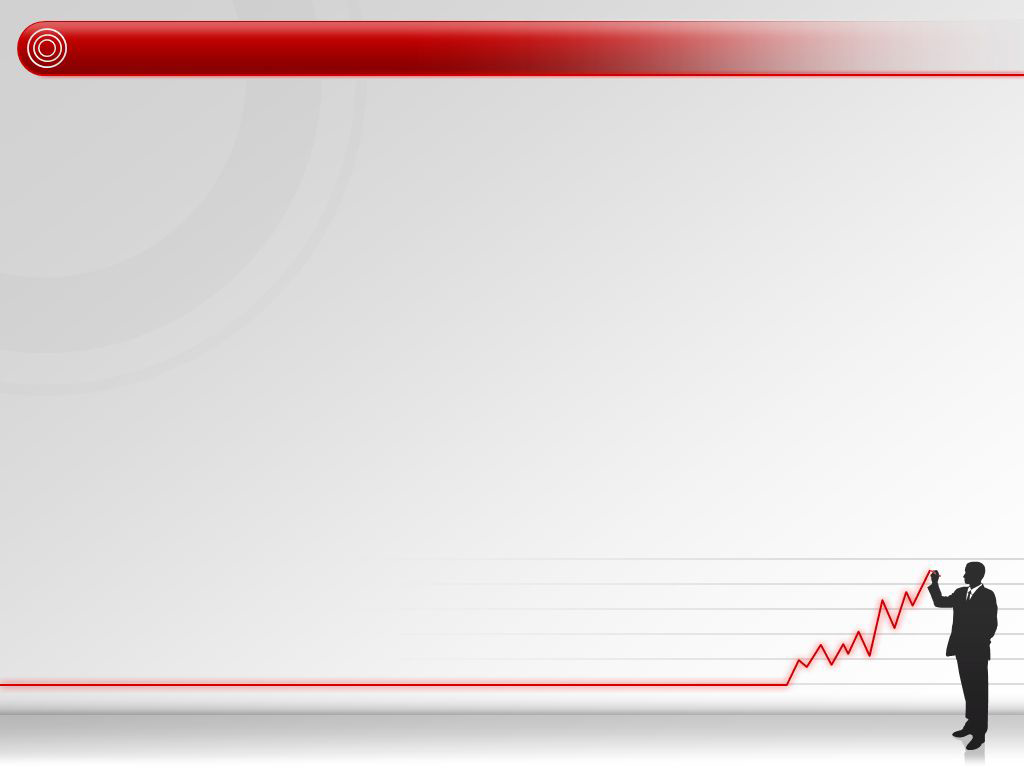 Национальные проекты
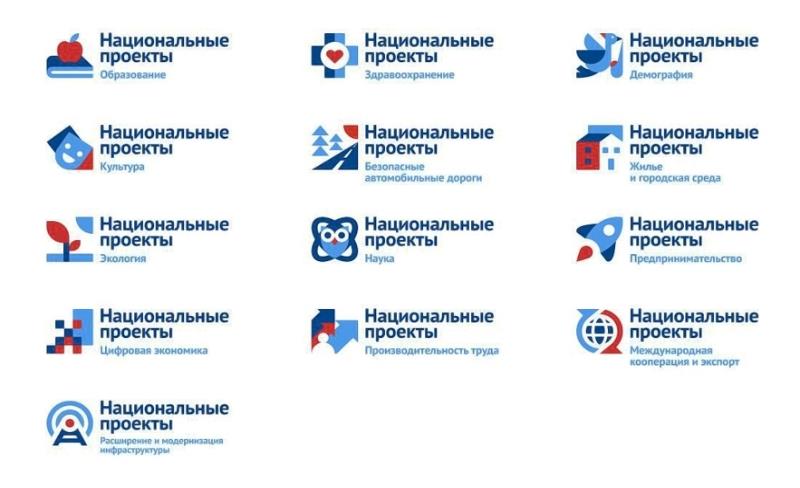 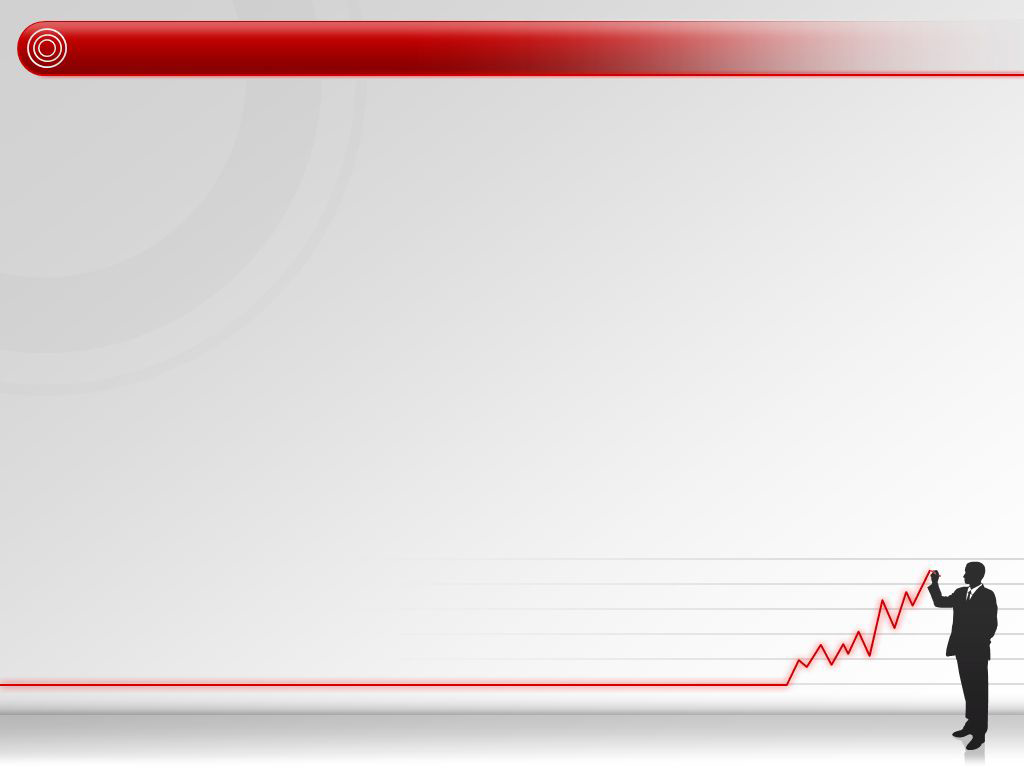 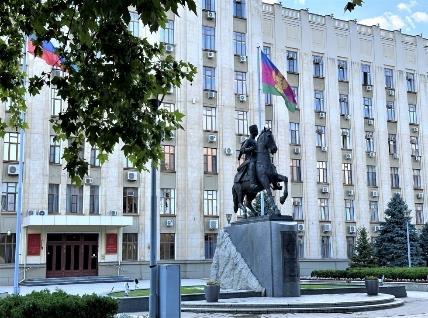 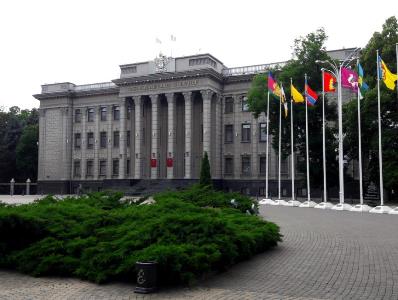 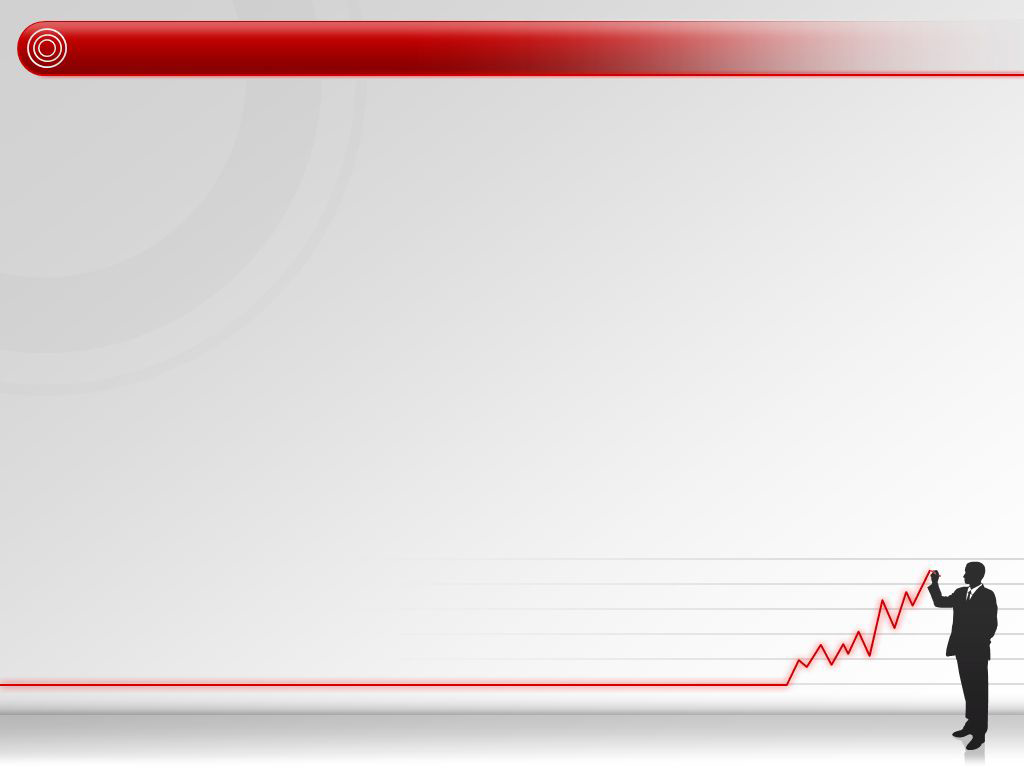 СПАСИБО  
ЗА  ВНИМАНИЕ.